Cryocooler conduction-cooled SRF accelerator cavities
Ram C. Dhuley
Fermilab Engineers’ Retreat, 25 February 2021
Expanding the application space of SRF technology
From basic science…
to industry…
Electron beam radiation processing applications
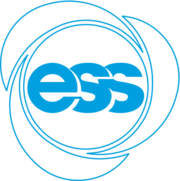 Water/sludge/medical waste 
         decontamination
Flue gas cleanup
Medical device sterilization
Strengthening of asphalt pavements
Radiation processing requires:
 Beam energy: 0.5-10 MeV
 Beam power: >>100 kW
Industrial settings demand:
 Low capital and operating expense
 Robust, reliable, turnkey operation
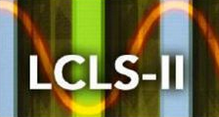 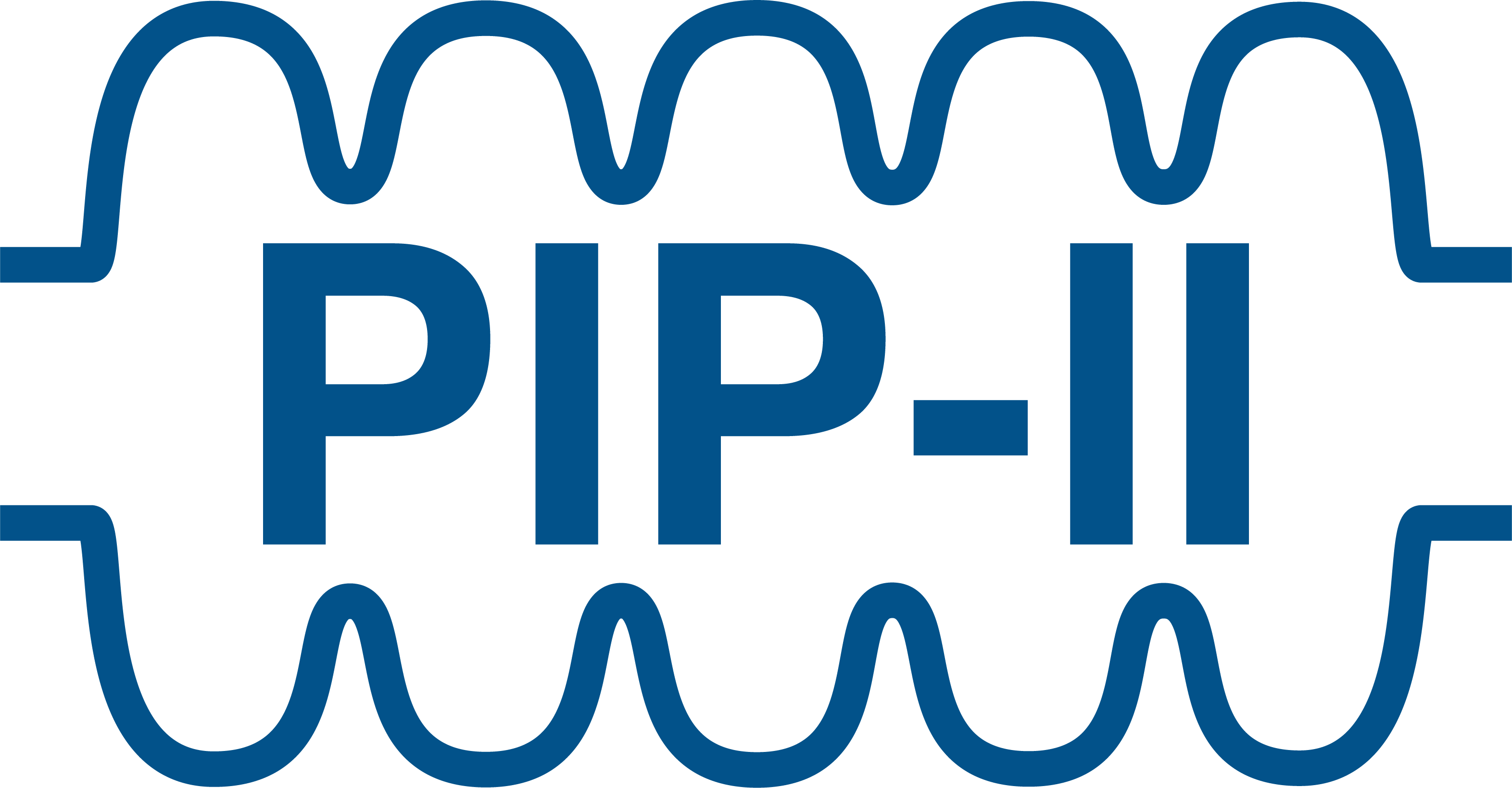 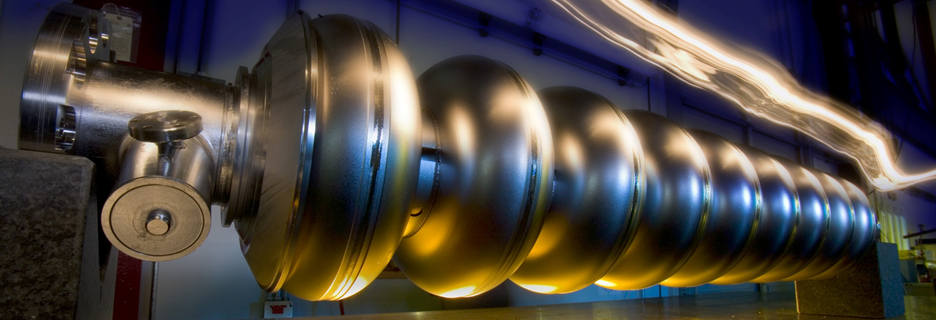 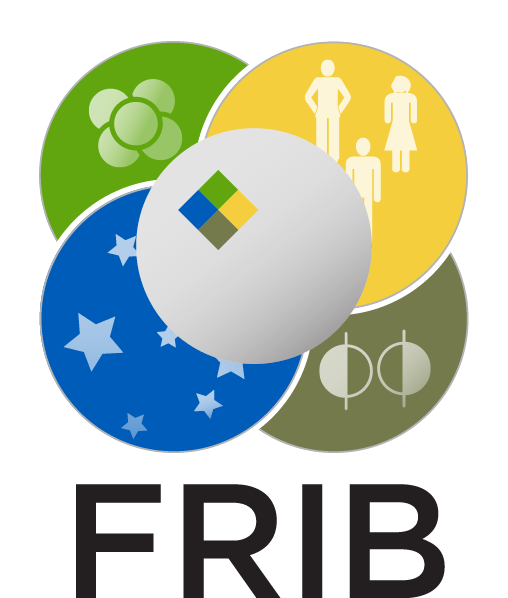 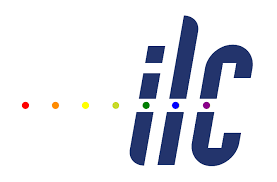 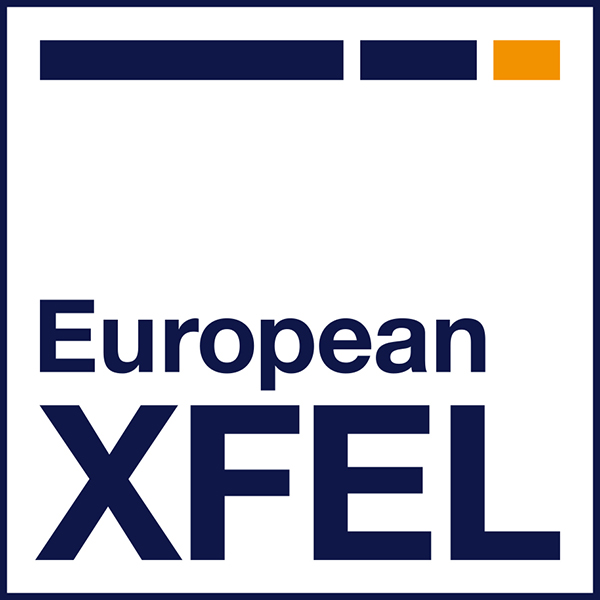 http://accelconf.web.cern.ch/AccelConf/napac2016/talks/thb3io02_talk.pdf
2
2/24/2021
Dhuley | Cryocooler conduction-cooled SRF cavities | 2021 engineers’ retreat
Simplifying SRF cryogenics for industrial settings
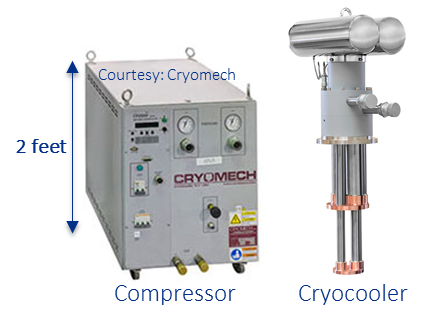 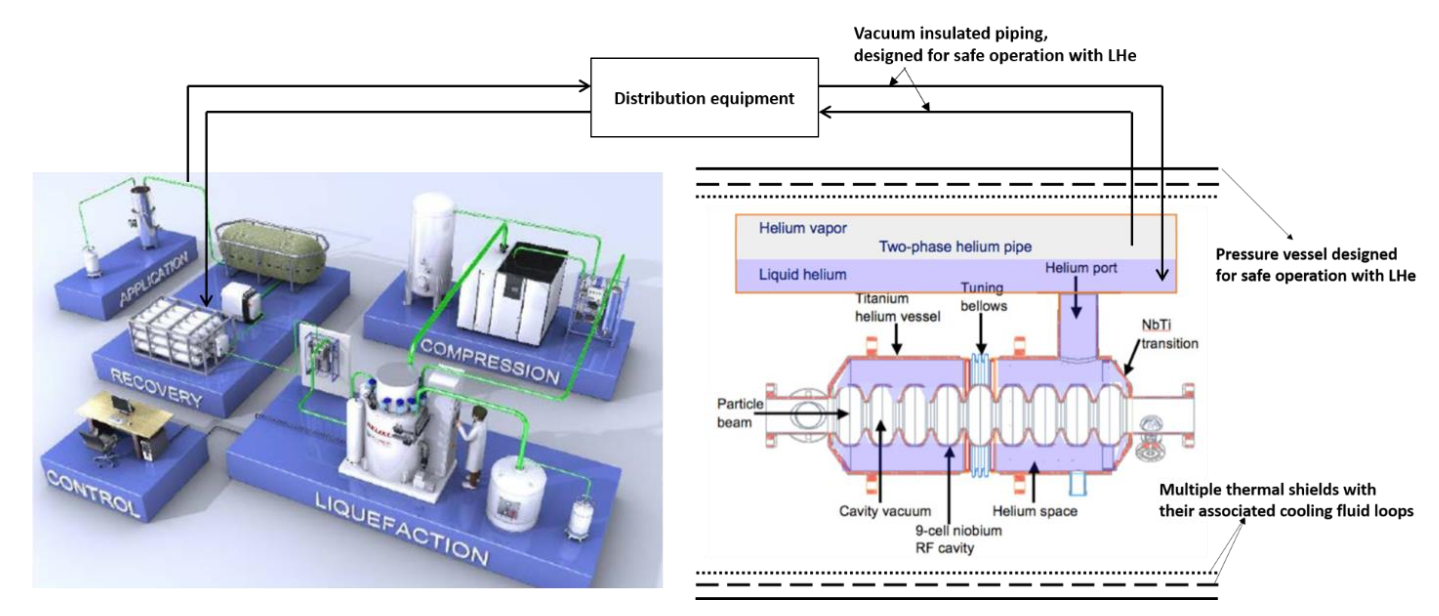 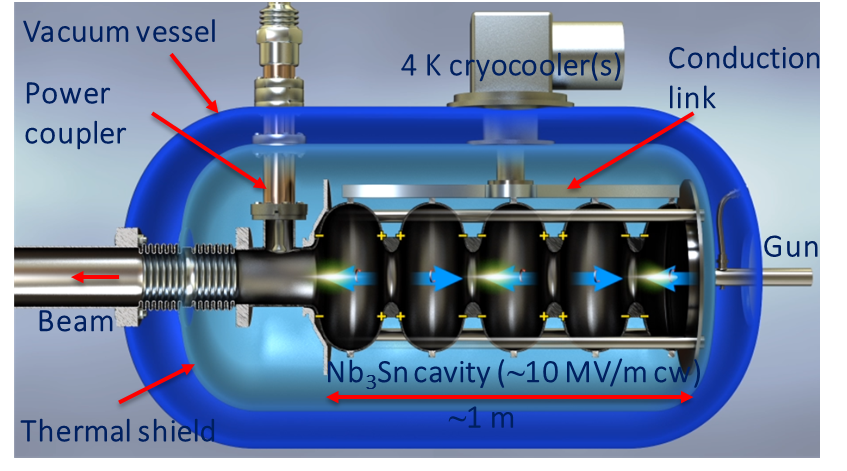 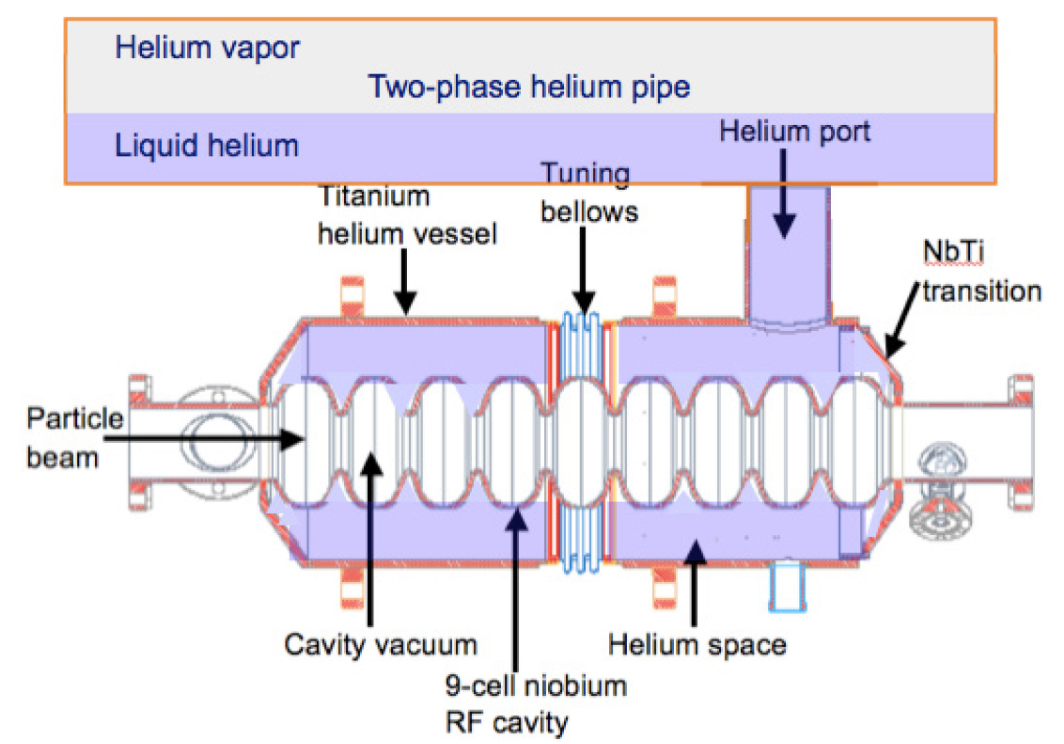 R.D. Kephart, SRF2015. https://accelconf.web.cern.ch/srf2015/papers/frba03.pdf 
Patents: US10390419B2, US10070509B2, US9642239B2, 63/023,811
3
2/24/2021
Dhuley | Cryocooler conduction-cooled SRF cavities | 2021 engineers’ retreat
Outline – cryogen free SRF
Research and development at Fermilab
Development of cavities and practical cw gradient demonstration
Design and development of a cryogen free SRF accelerator 
Activities outside Fermilab and opportunities
Conduction cooling at other labs
An example of SRF research enabled by conduction cooling
Private industry ventures
4
2/24/2021
Dhuley | Cryocooler conduction-cooled SRF cavities | 2021 engineers’ retreat
Development of conduction cooled SRF cavities at Fermilab
(supported by Fermilab LDRD 2016-19)
Welding  of conduction rings: e-beam parameter development
Fabricate cavity with Nb conduction rings
650 MHz Nb single cell
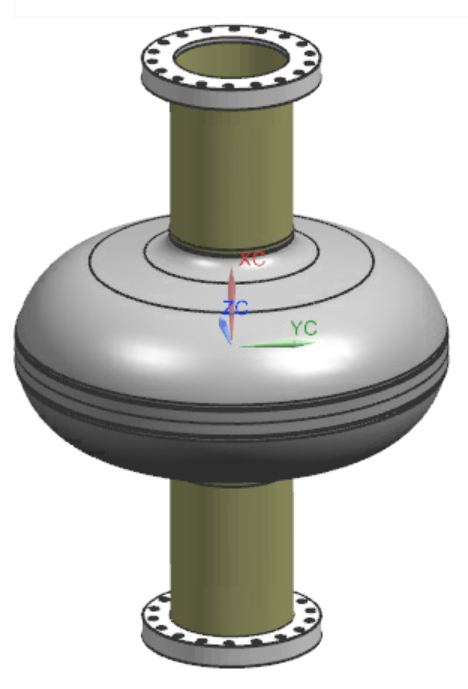 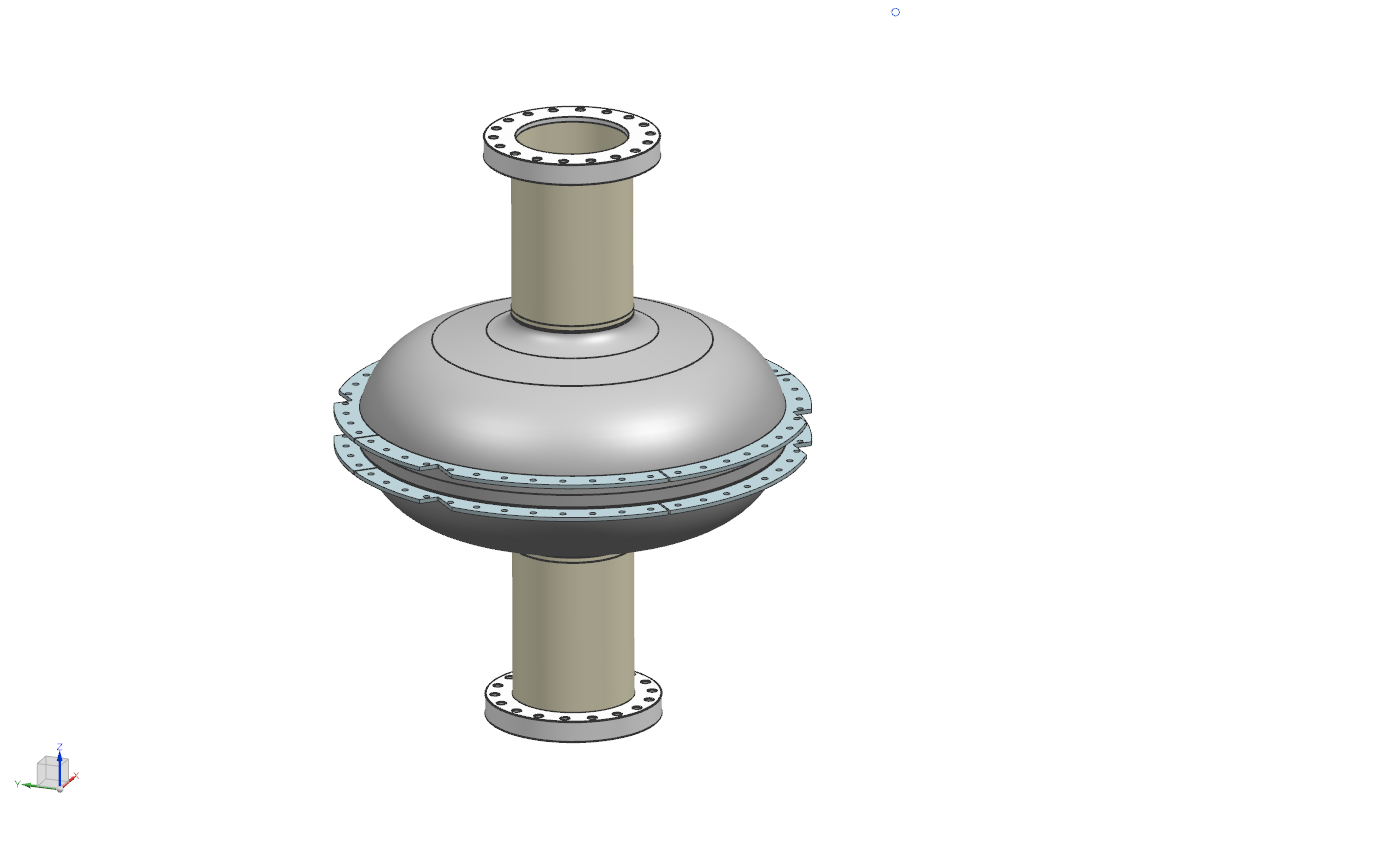 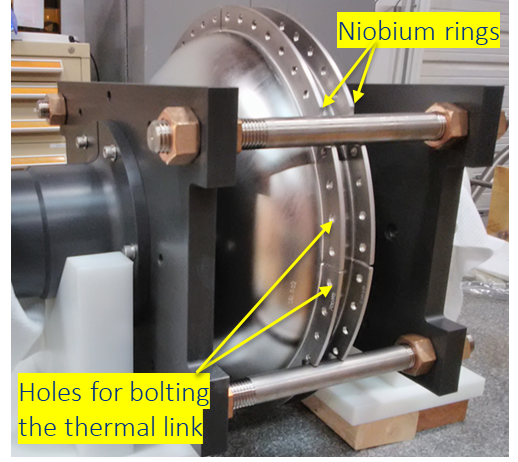 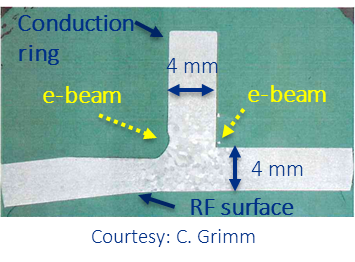 Design and FEA verification of thermal conduction linkages
RF surface processing, Nb3Sn coating, and cavity-link assembly
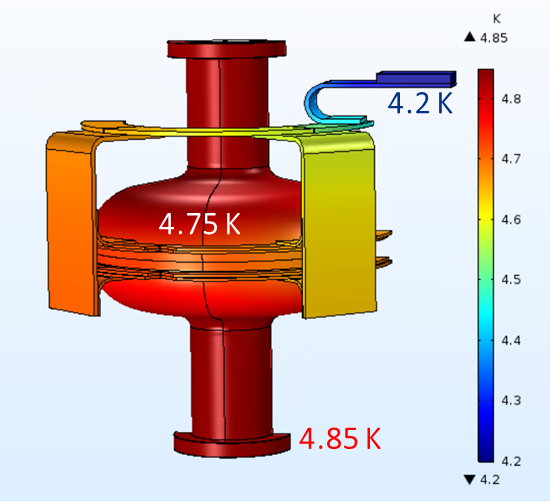 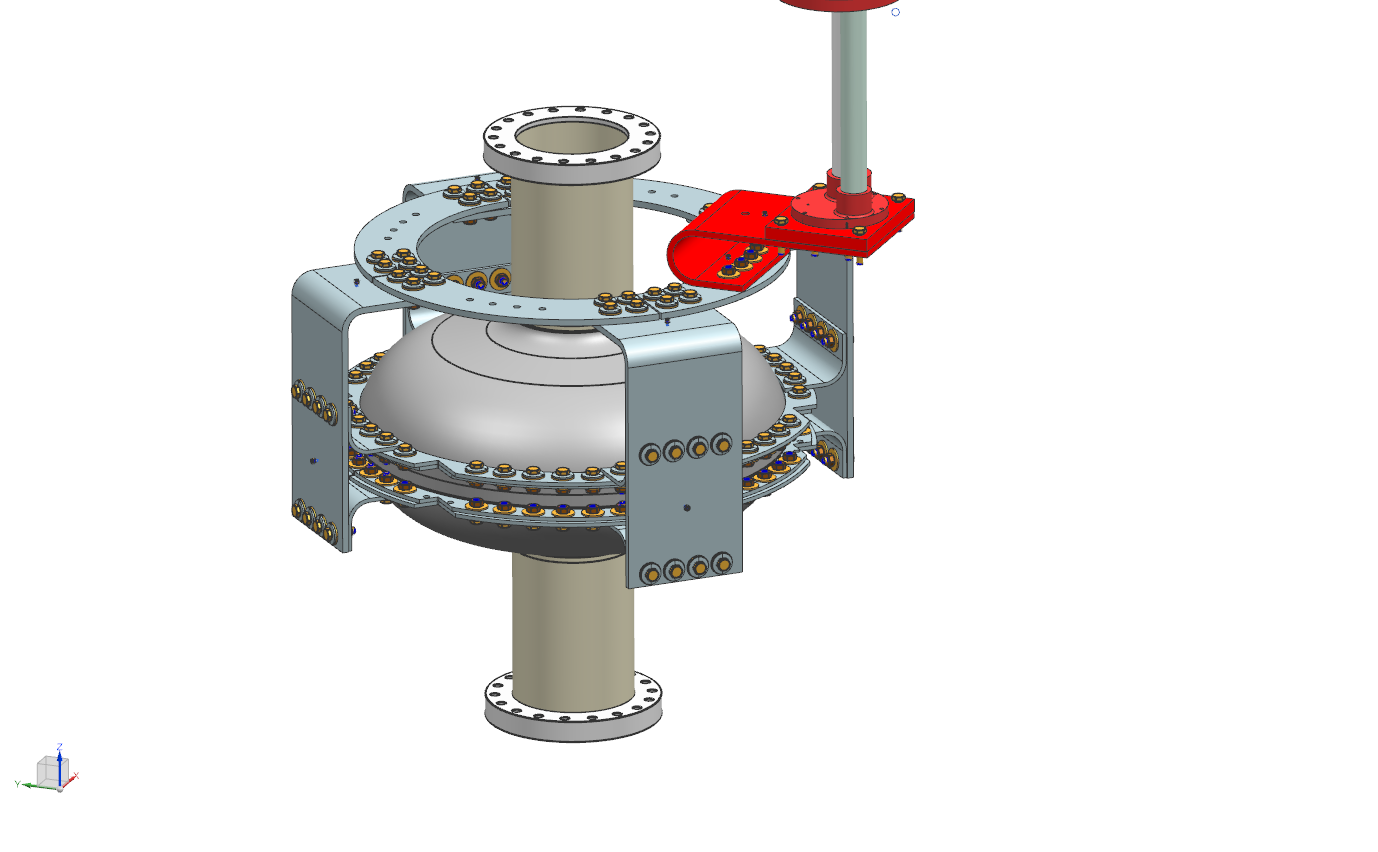 HPR, EP, 800 0C furnace
Nb3Sn coating
Assembly with thermal links
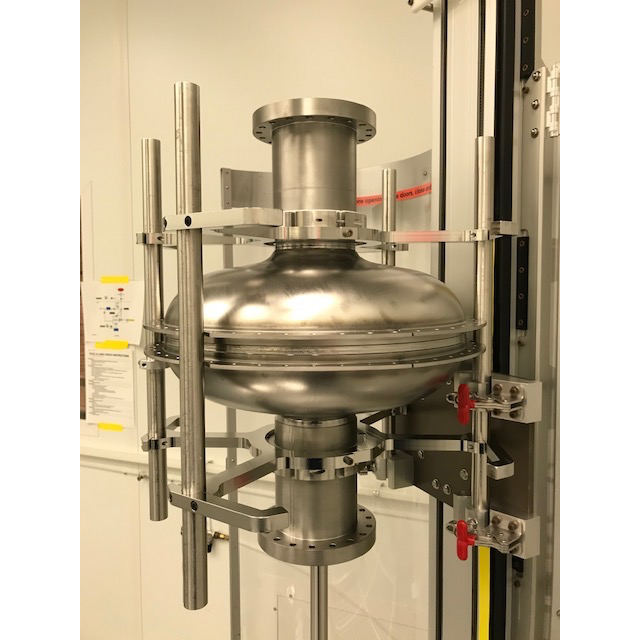 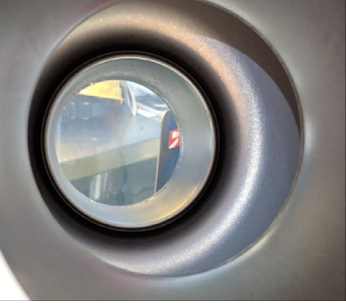 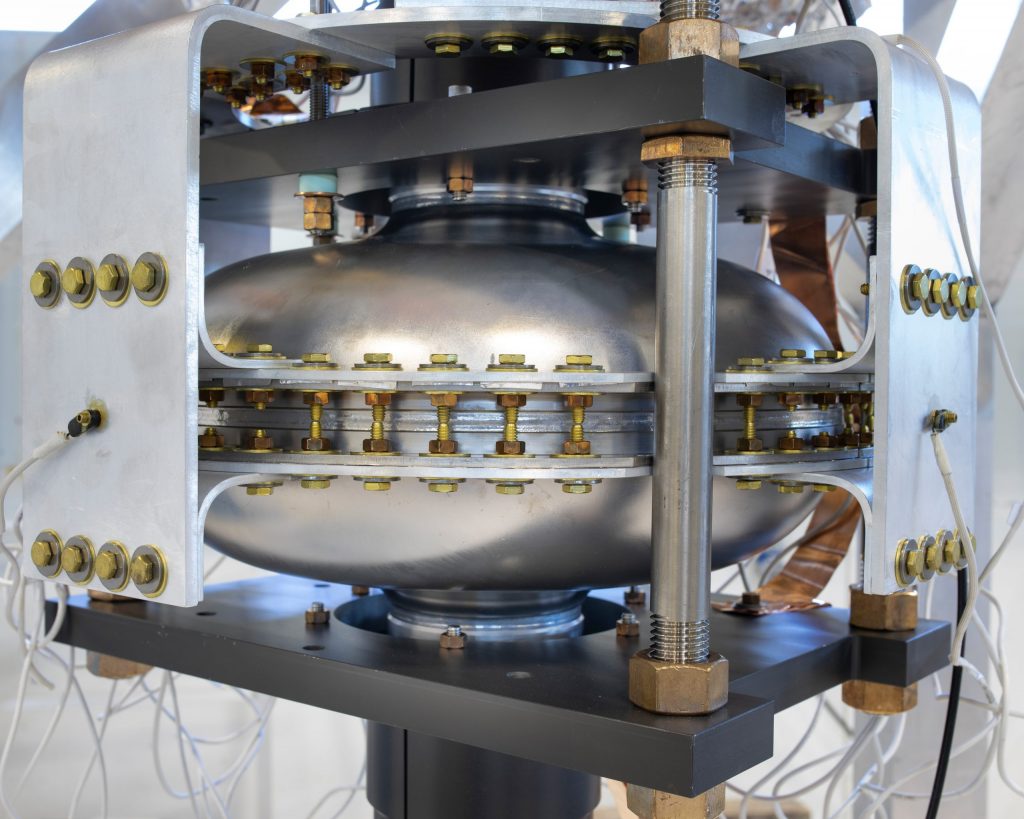 5N aluminum 
links bolted to 
Nb conduction rings
R.C. Dhuley et al. (2018) https://doi.org/10.1016/j.cryogenics.2018.06.003  
R.C. Dhuley et al. (2019) https://doi.org/10.1109/TASC.2019.2901252
5
2/24/2021
Dhuley | Cryocooler conduction-cooled SRF cavities | 2021 engineers’ retreat
Progress with cavity performance characterization
(supported by Fermilab LDRD 2016-19, DOE HEP Accelerator Stewardship 2019-21)
Development of a conduction cooled SRF (CCSRF) cavity test stand at Fermilab-IARC
Globally first demonstration of practical cw accelerating gradients on an SRF cavity without using liquid cryogens
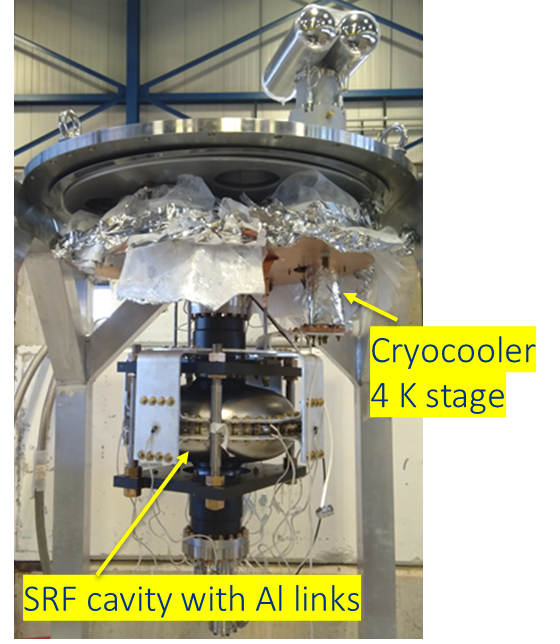 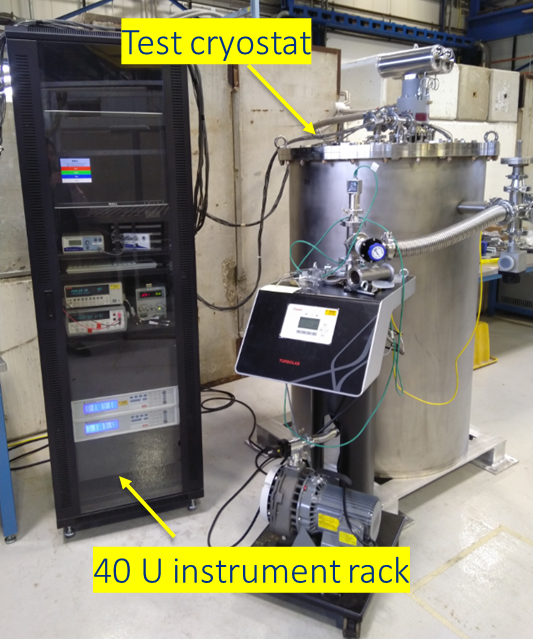 R. Dhuley, S. Posen, et al. (2020) https://doi.org/10.1088/1361-6668/ab82f0
R. Dhuley et al., (2020) https://doi.org/10.1088/1361-6668/ab82f0
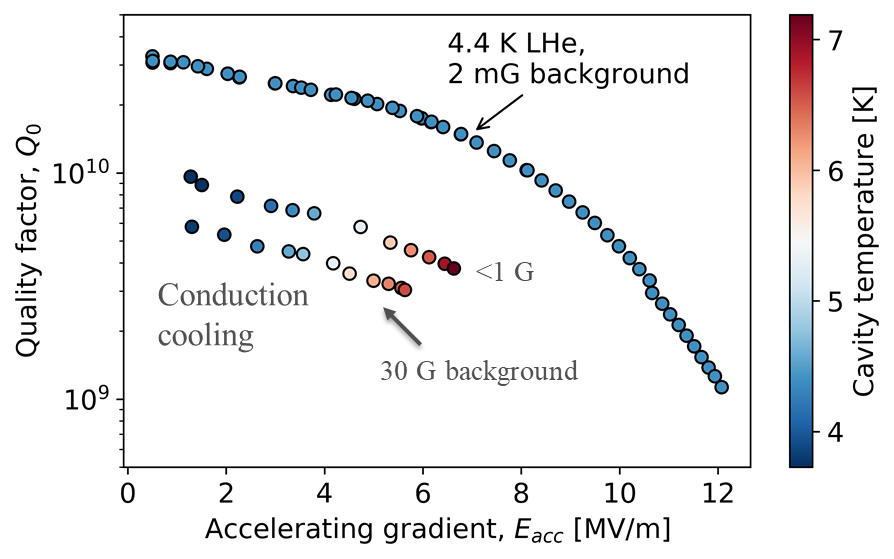 Work in progress to push Eacc to 10 MV/m cw
6
2/24/2021
Dhuley | Cryocooler conduction-cooled SRF cavities | 2021 engineers’ retreat
Design of a 10 MeV, 1000 kW (100 mA) module at Fermilab
(supported by DOE HEP Accelerator Stewardship 2019-21)
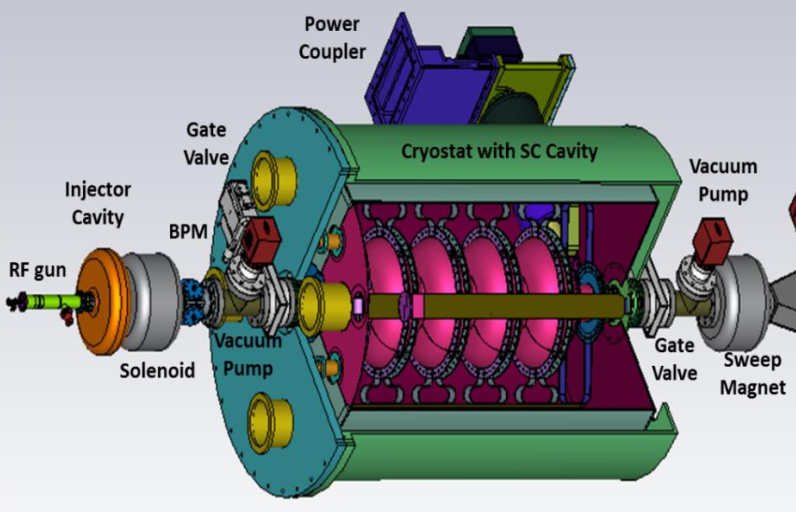 RF design of a 5-cell 650 MHz cavity
Beam transport simulations 
     (external injection 300 keV --> 10 MeV)
Estimation of 4 K heat load, cryocooler selection
Design and thermal simulations of conduction link 
Cryostat design and integration (thermal and magnetic shield, vacuum vessel, couplers)
Cost assessment
Courtesy : I. Gonin (Fermilab)
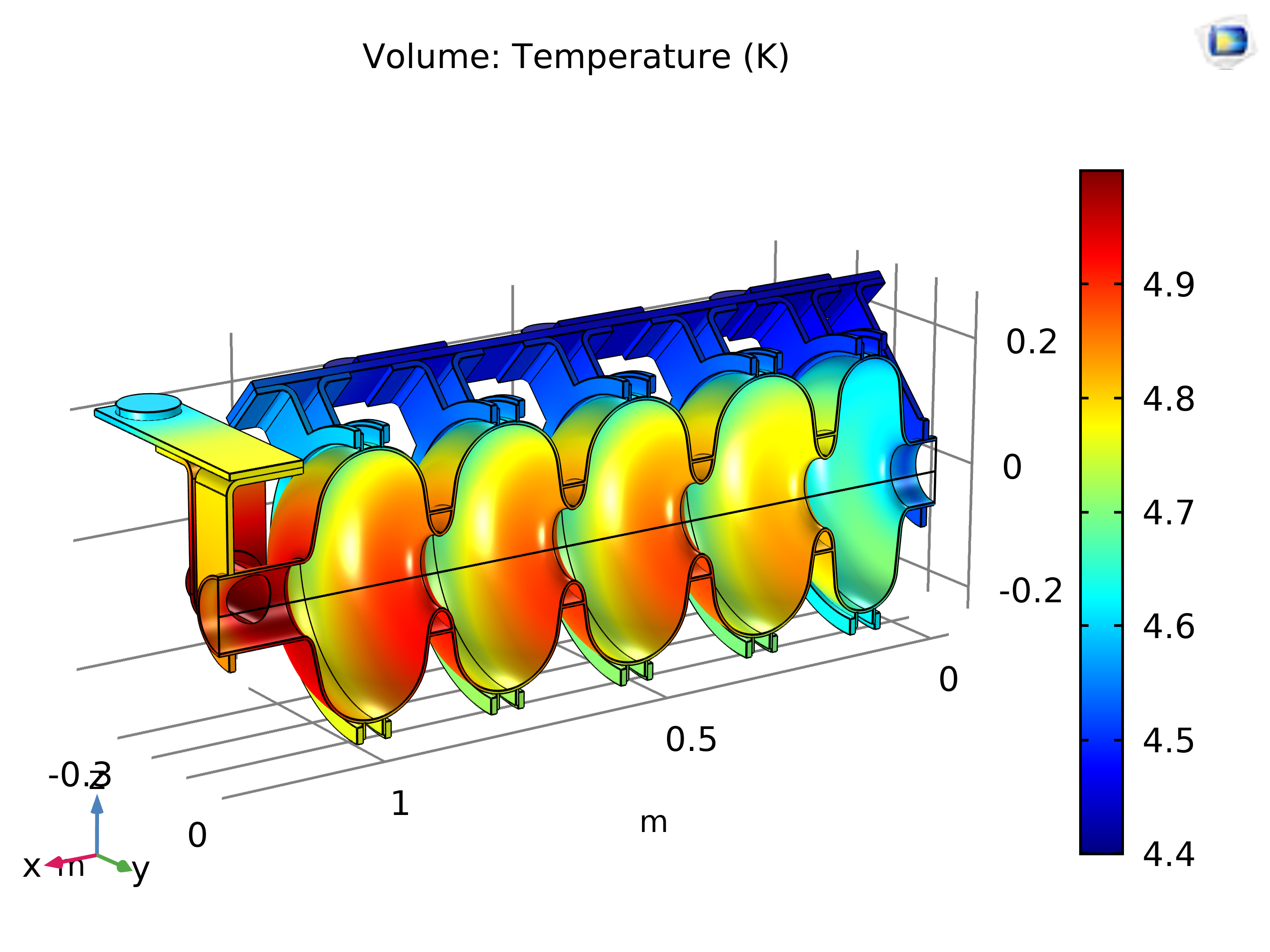 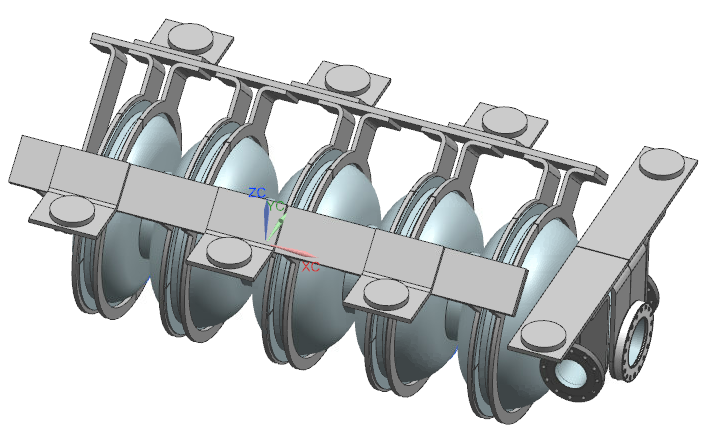 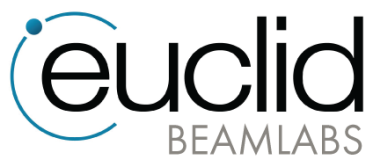 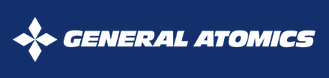 Courtesy : R. Kostin (Euclid Techlabs)
8 x PT420 mounting pads
7
2/24/2021
Dhuley | Cryocooler conduction-cooled SRF cavities | 2021 engineers’ retreat
Cryogen-free SRF electron accelerator development at Fermilab
(supported by US Army Corps of Engineers/ERDC; National Nuclear Security Administration)
Goal: Component production, integration, and demo of a 1.6 MeV, 20 kW accelerator
Cavity with integrated e-gun
(design in progress)
Thermionic 
cathode
(to be tested)
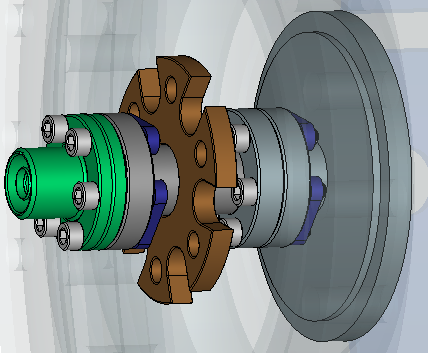 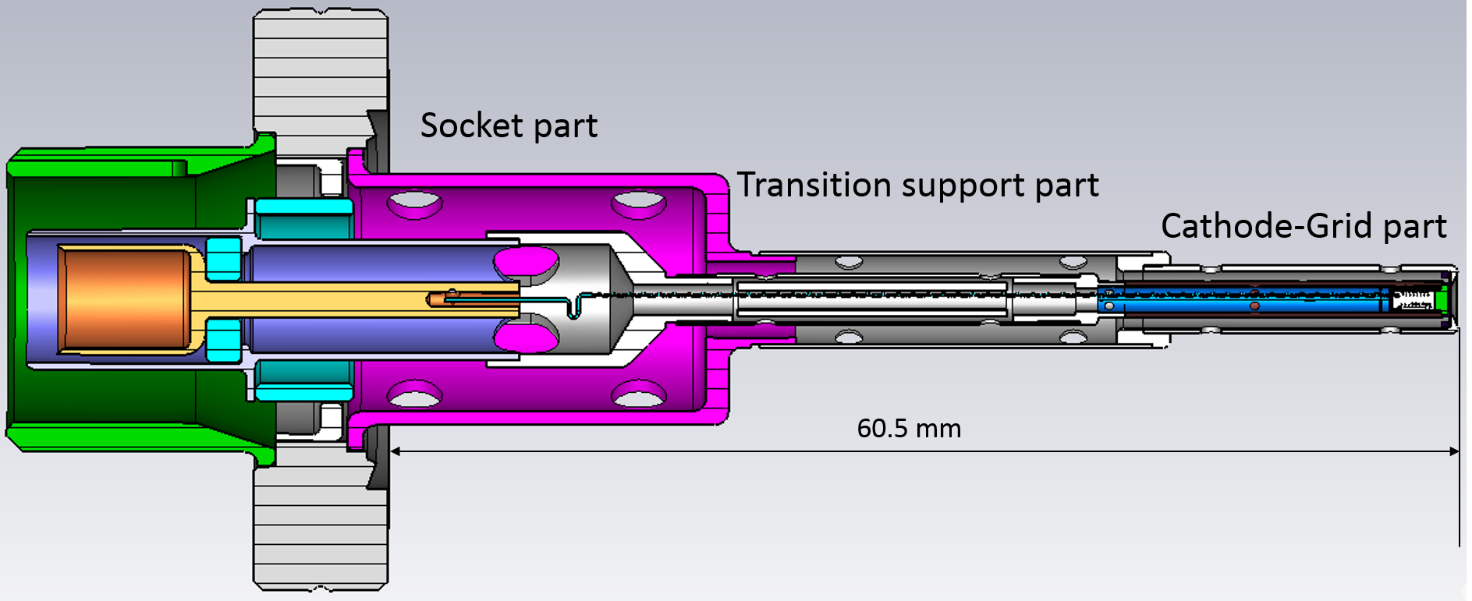 “1.5-cell” 650 MHz Nb3Sn cavity
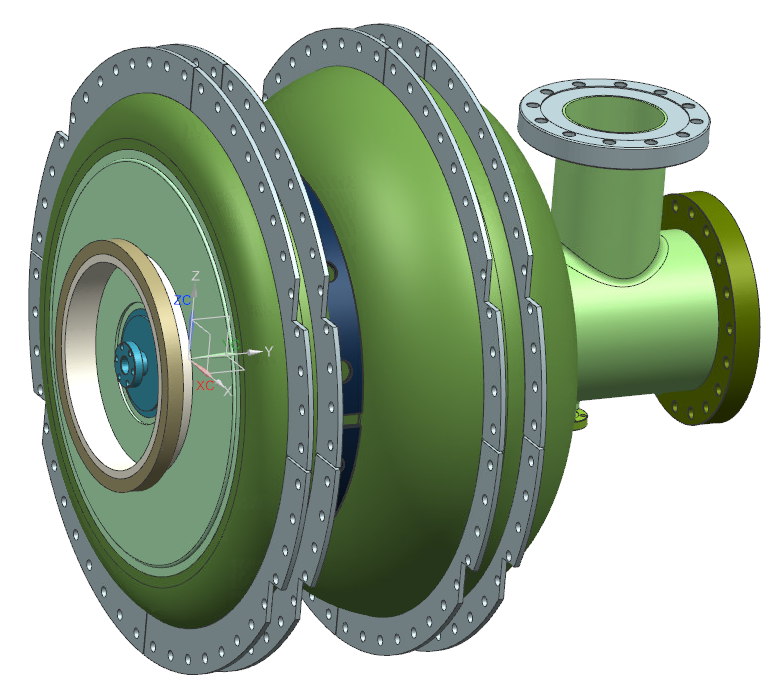 Courtesy : I. Gonin, V. Yakovlev (Fermilab)
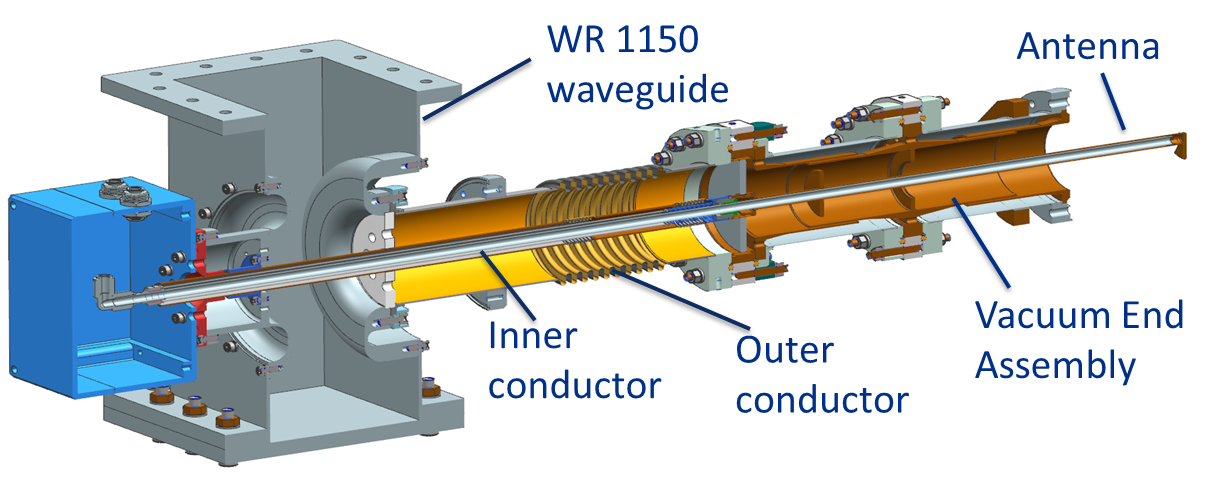 Low heat leak 
coupler 
(to be tested)
Courtesy : S. Kazakov (Fermilab)
8
2/24/2021
Dhuley | Cryocooler conduction-cooled SRF cavities | 2021 engineers’ retreat
Cryogen-free SRF electron accelerator development at Fermilab
(supported by US Army Corps of Engineers/ERDC; National Nuclear Security Administration)
Cryomech PT420 coolers
(to be commissioned)
Cryostat (design in progress)
20 kW SSA  (to be installed 
and commissioned)
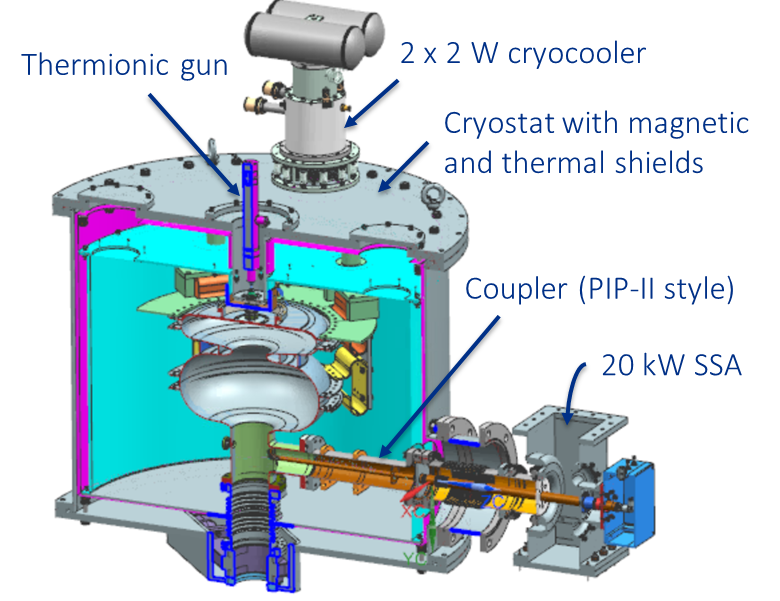 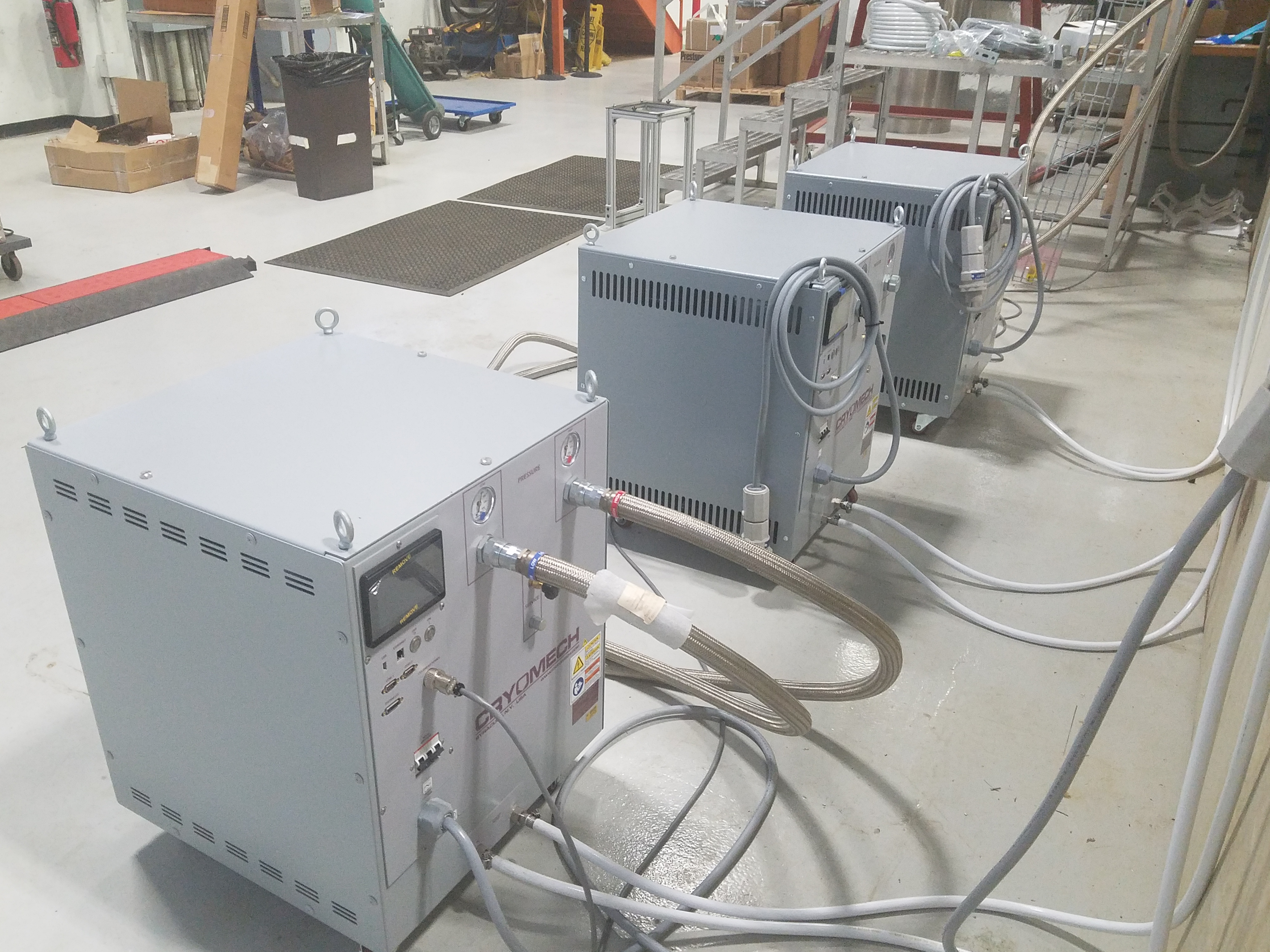 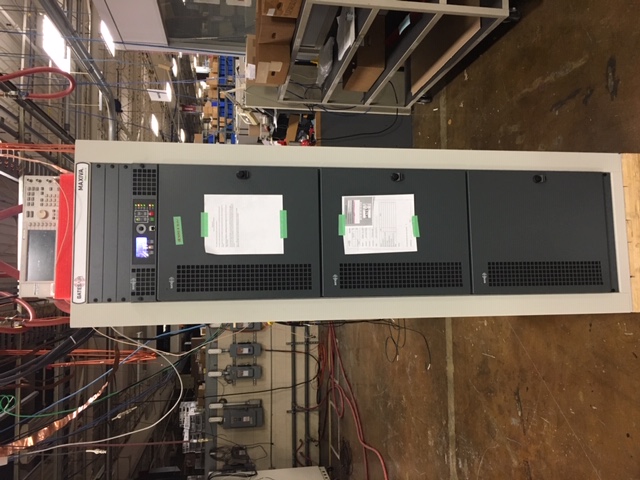 Courtesy : M.I. Geelhoed (Fermilab)
9
2/24/2021
Dhuley | Cryocooler conduction-cooled SRF cavities | 2021 engineers’ retreat
Fermilab is not alone!
Cornell University
Jefferson Lab
Fermilab
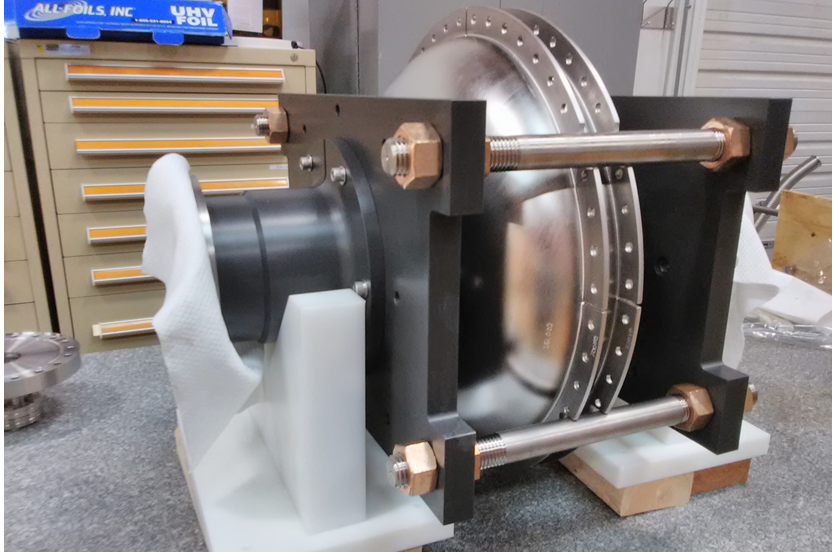 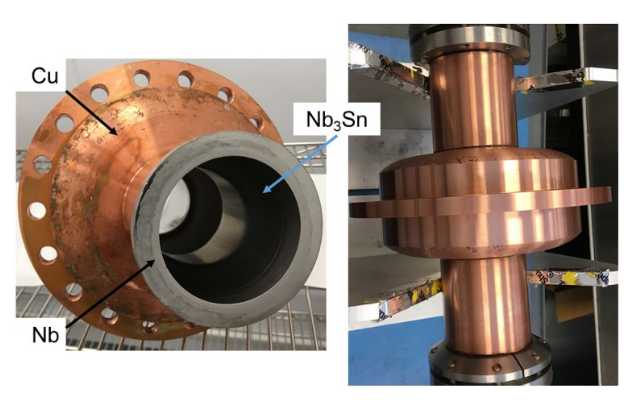 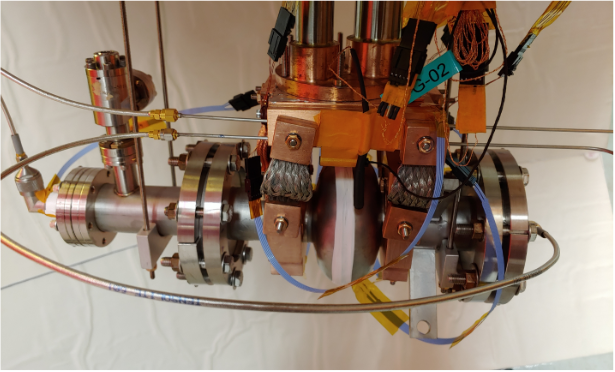 1.5 GHz
Cold sprayed + 
      electrodeposited copper
2.6 GHz
Copper clamps
https://doi.org/10.1088/1757-899X/755/1/012136
650 MHz
welded niobium rings
https://arxiv.org/abs/2002.11755
10
2/24/2021
Dhuley | Cryocooler conduction-cooled SRF cavities | 2021 engineers’ retreat
Enabler for academia: SRF R&D without needing full 
stack helium cryogenic systems
Osama Mohsen completed PhD research in 2020 using conduction cooled SRF apparatus at IARC@FNAL (https://arxiv.org/abs/2012.13388v1)
High repetition rate field emission source using a conduction cooled SRF cavity 
More opportunities:
Study of Nb3Sn layer degradation due to electron bombardment from a cavity-integrated electron source
Cryocooler cuts down cooldown/warmup cycle time - enable fast turnaround experiments on new thin film coating techniques and material science for SRF
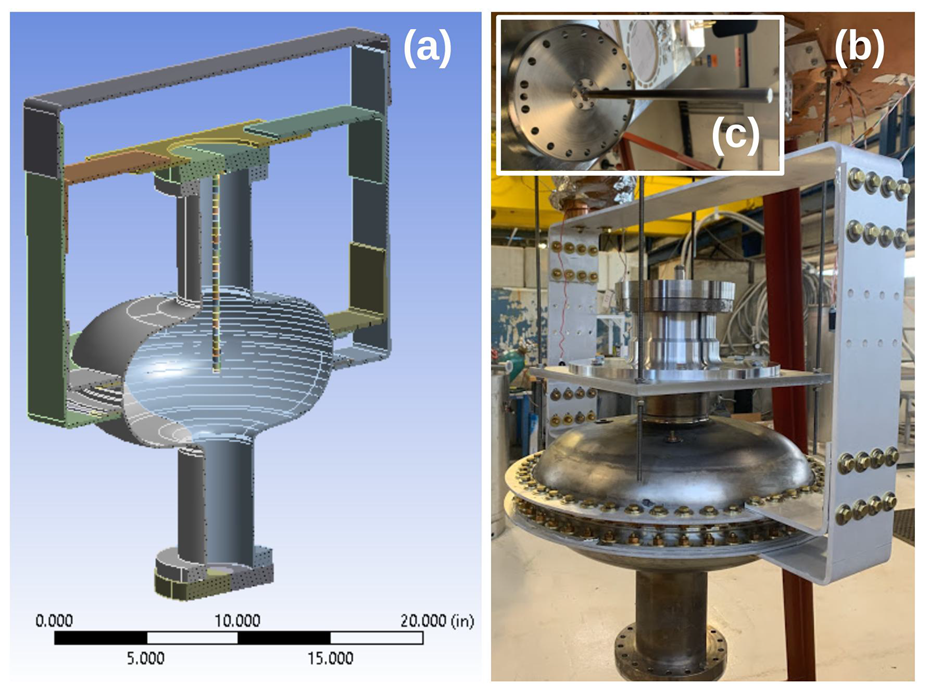 11
2/24/2021
Dhuley | Cryocooler conduction-cooled SRF cavities | 2021 engineers’ retreat
Enabler for industry: Private ventures
Standalone cryomodule for QW resonators 
S. Kutsaev et al. (2020), 
https://ieeexplore.ieee.org/document/9119112/
SRF photogun for UEM/UED applications
R. Kostin et al. (2020),
https://indico.classe.cornell.edu/event/1806/contributions/1460/
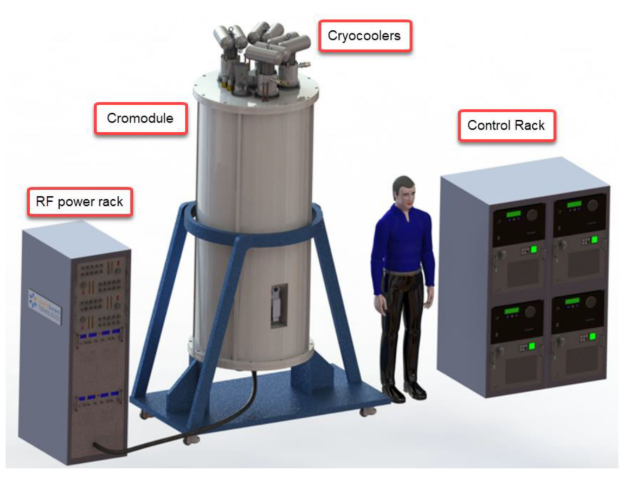 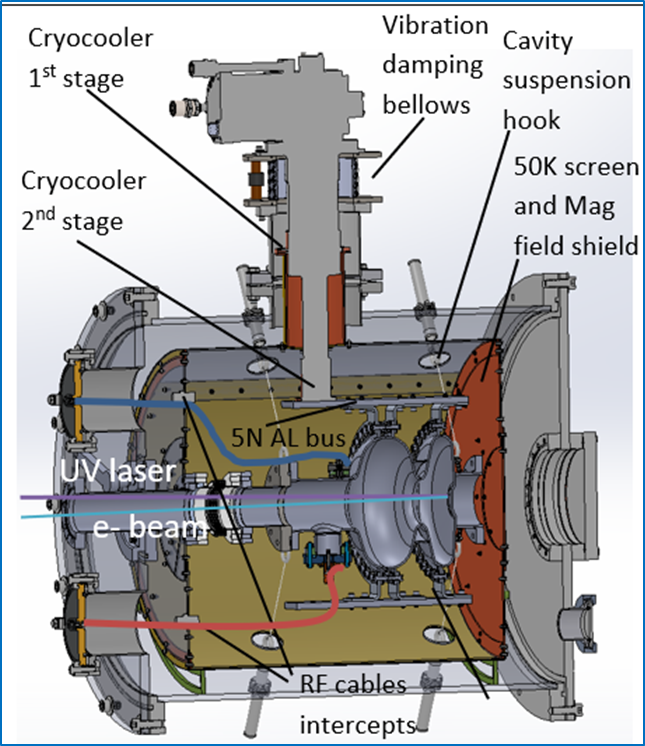 12
2/24/2021
Dhuley | Cryocooler conduction-cooled SRF cavities | 2021 engineers’ retreat
Acknowledgement
This presentation has been authored by Fermi Research Alliance, LLC under Contract No. DE-AC02-07CH11359 with the U.S. Department of Energy, Office of Science, Office of High Energy Physics.
Conduction-cooled SRF demonstration: J.C.T. Thangaraj, Fermilab LDRD
Accelerator design studies: R.C. Dhuley DOE HEP Accelerator Stewardship Award
Compact SRF accelerator development: T. Kroc, R.C. Dhuley NNSA and R.D. Kephart, US Army Corps of Engineers (ERDC)
Nb3Sn SRF R&D: S. Posen, Fermilab LDRD and DOE Early Career Award
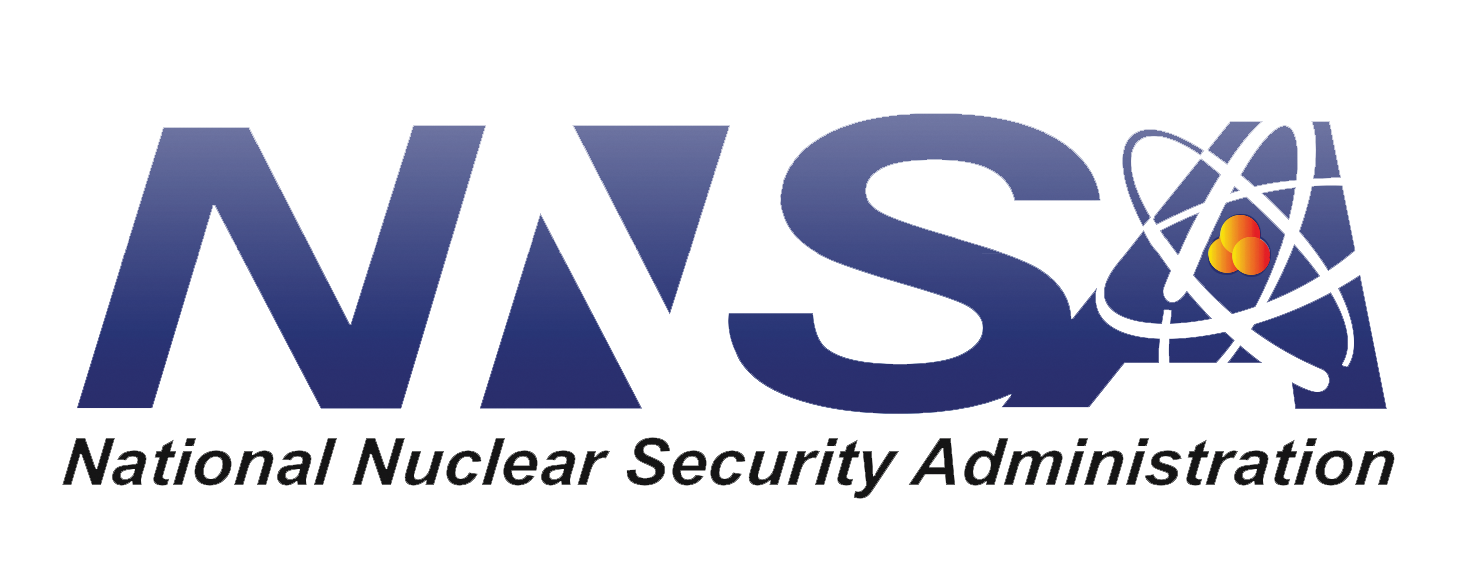 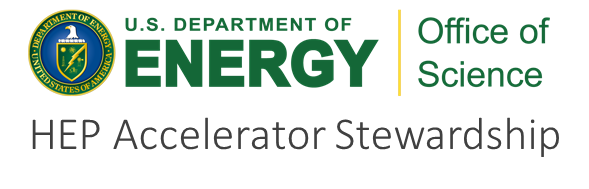 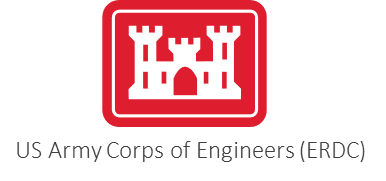 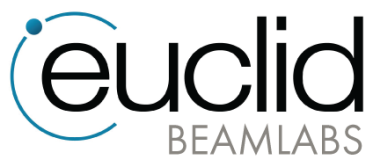 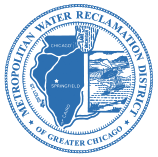 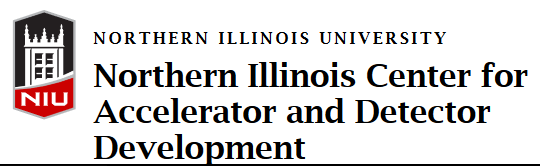 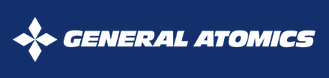 13
2/24/2021
Dhuley | Cryocooler conduction-cooled SRF cavities | 2021 engineers’ retreat
Thanks! Questions?
14
2/24/2021
Dhuley | Cryocooler conduction-cooled SRF cavities | 2021 engineers’ retreat
Extra: Conduction link performance, cavity thermal stability
Comparison of measured and simulated
link thermal conductance
Computed cavity surface temperature at steady state with 6.6 MV/m cw 
Ring temperature = 7.2 K (boundary condition)
RF dissipation = 4 W (boundary condition)
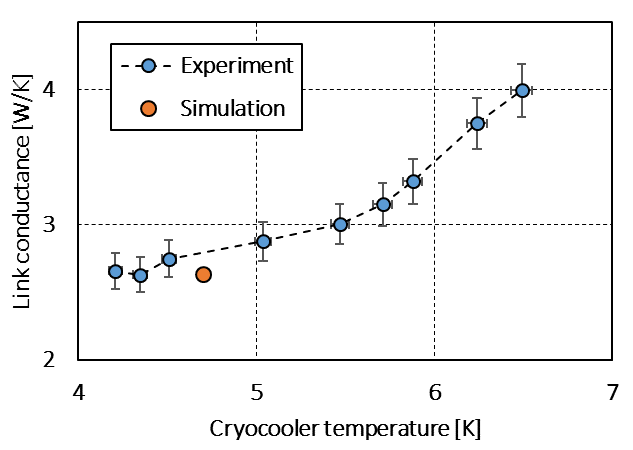 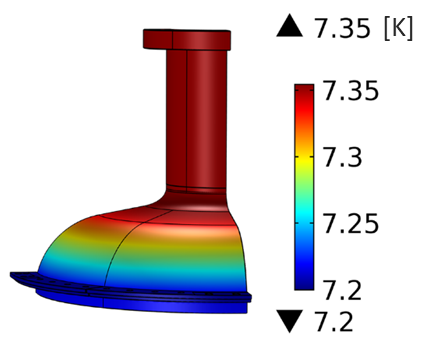 Increasing Pdiss with Eacc
ΔTspatial <0.15 K 
Tmax < 9 K
Good match!
Courtesy : R. Kostin (Euclid Techlabs)
15
2/24/2021
Dhuley | Cryocooler conduction-cooled SRF cavities | 2021 engineers’ retreat
Extra: IARC CCSRF test stand
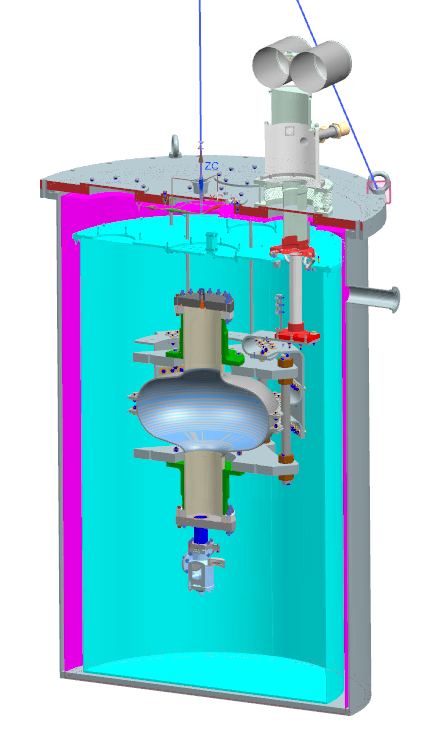 Two-stage cryocooler
55 W @ 45 K
2 W @ 4.2 K
Euclid Techlabs
RF system
-  10 W cw @ 650 MHz, 1.3 GHz
-  Resonance locking
-  Pf, Pr, Pt, τL measurements
Thermal shield
(cooled by the 45 K stage)
Magnetic shield
(~15 mG)
SRF cavity with Al link
(cooled by the 4 K stage)
Vacuum vessel
0.8 m
16
2/24/2021
Dhuley | Cryocooler conduction-cooled SRF cavities | 2021 engineers’ retreat